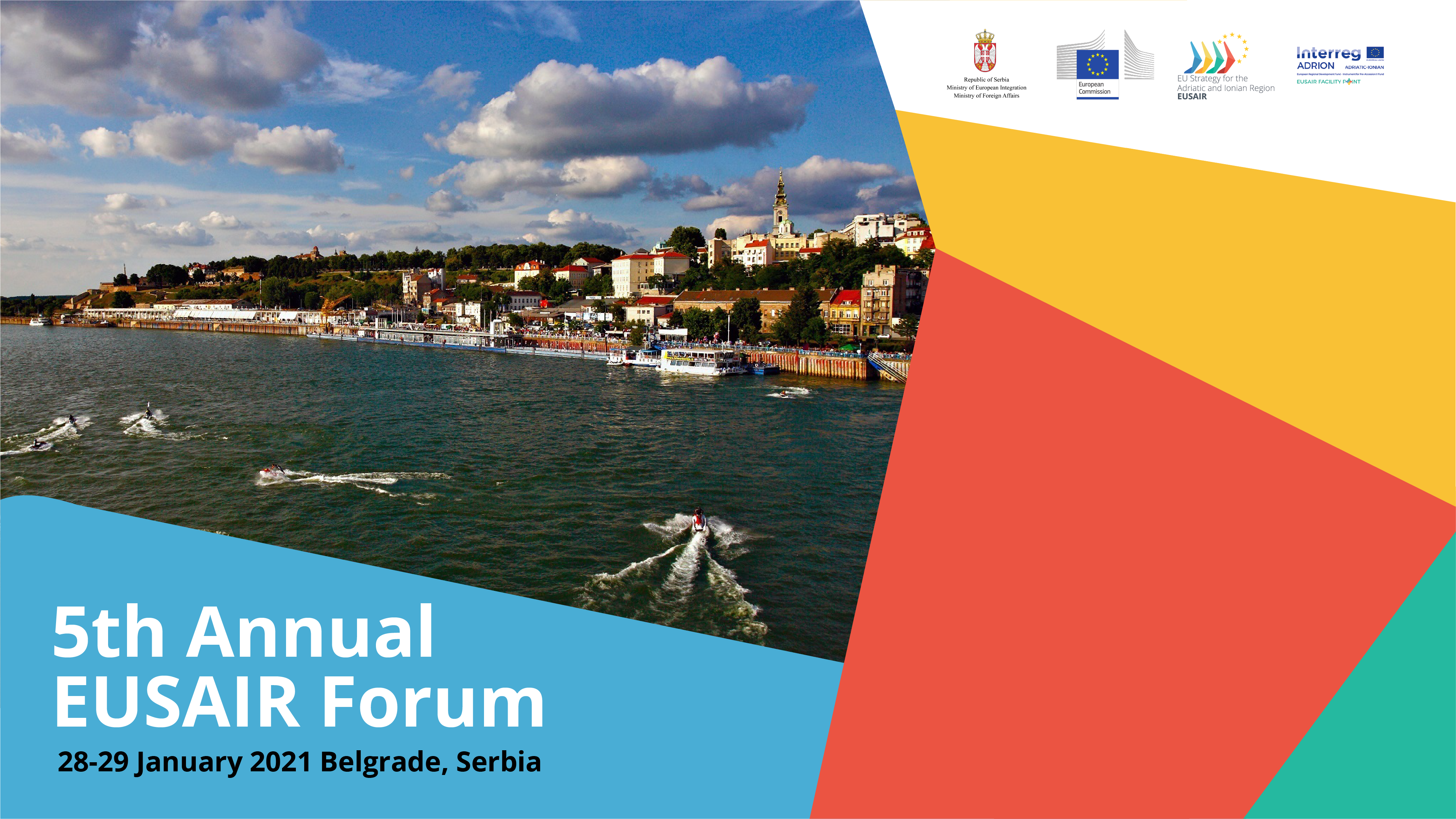 SUBTEXT
1
Presentation Contents
Strategic Goals
Structure of the Primary Consumption
Projection of Final Energy Consumption
Transport Gas System
Balkan Stream 
Planed Interconections
2
Ministry of Mining and Energy, Belgrade, 28-29 January 2021
Republic of Serbia - Strategic Goals
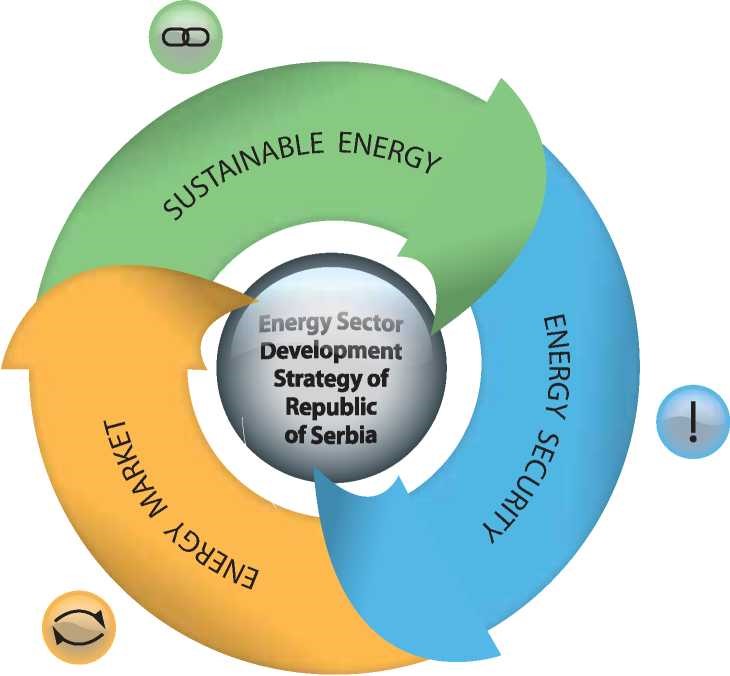 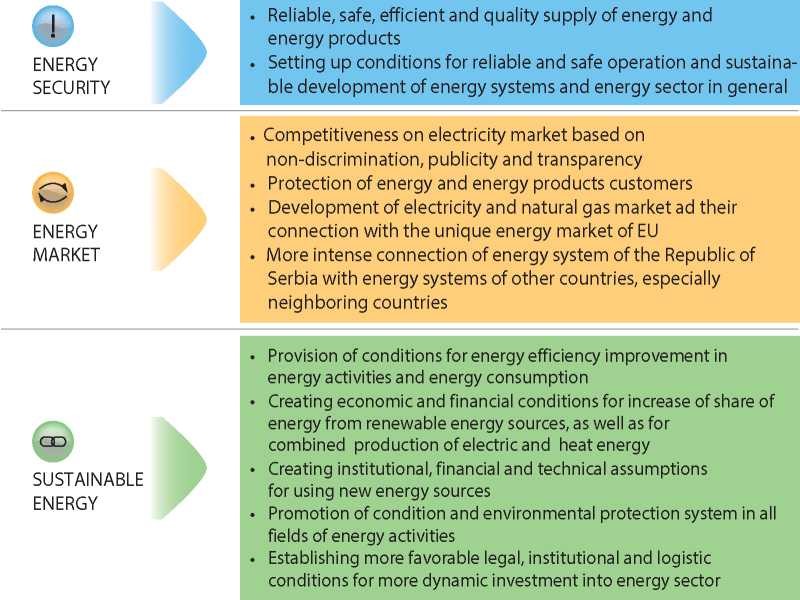 3
Ministry of Mining and Energy, Belgrade, 28-29 January 2021
Republic of Serbia -  Structure of the Primary Consumption
Import dependency 

35%

 Gas import dependency 

84%
4
Ministry of Mining and Energy, Belgrade, 28-29 January 2021
Republic of Serbia - Projection of Final Energy Consumption
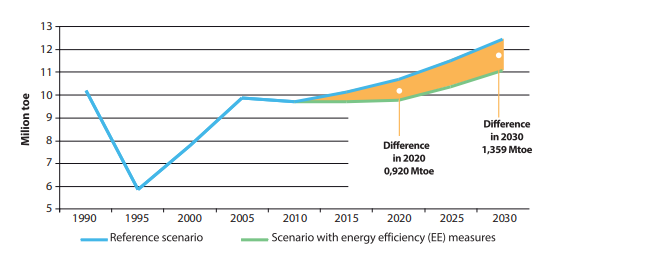 5
Ministry of Mining and Energy, Belgrade, 28-29 January 2021
Republic of Serbia -Transport Gas System
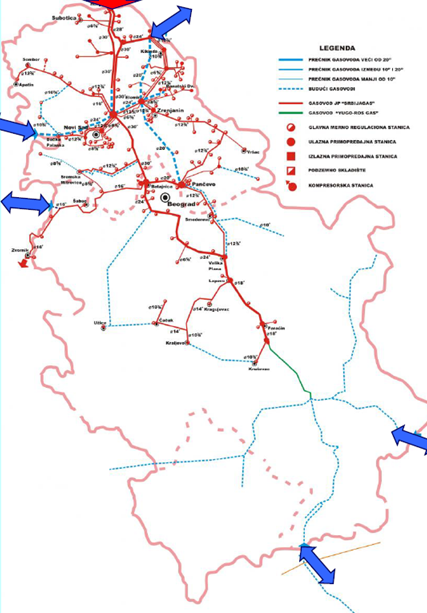 Import dependency  - need to raise the level of security of supply 

Realzation of new pipeline projects (Balkan Stream);
Realization of new interconection projects (Bulgaria, Romania, Croatia, Macedonia, Bosna and Herzegovina, Montenegro ) 
Capacitiy expansion of the Gas storage facilities Banatski dvor
6
Ministry of Mining and Energy, Belgrade, 28-29 January 2021
Republic of Serbia – Balkan Stream
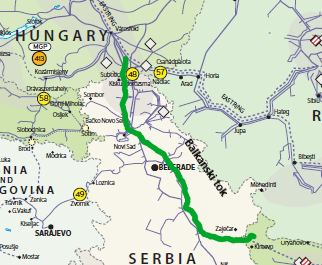 Increase  gas security of supply  
Significant for economic development and social stability 

Lenght:  403 km
Annual capacity – about 13 billion m3
7
Ministry of Mining and Energy, Belgrade, 28-29 January 2021
Republic of Srbia - Planed Interconections
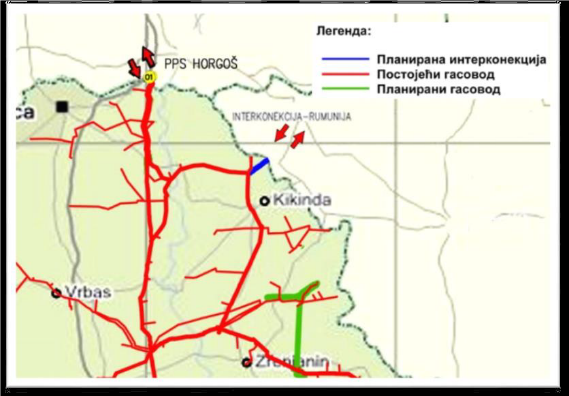 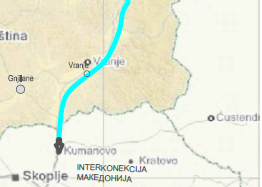 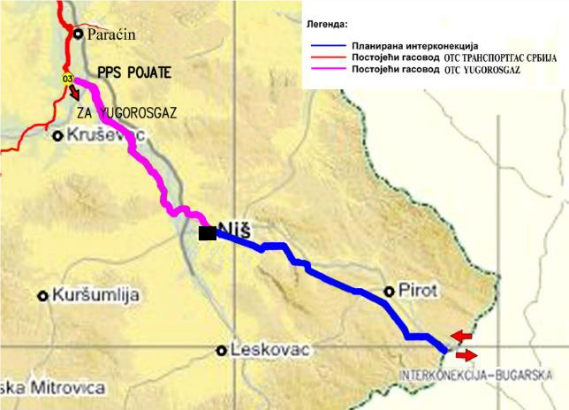 Serbia - Bulgaria
Serbia - Romania
Serbia – North Macedonia
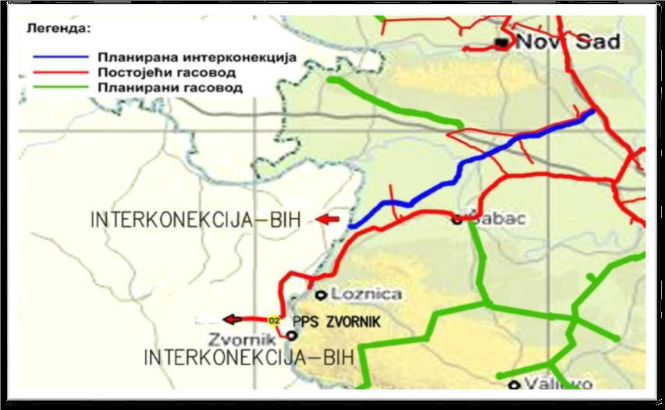 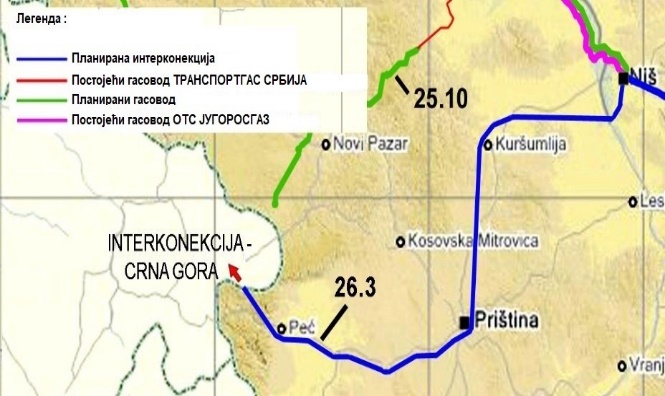 Serbia – Bosnia and Herzegovina
Serbia – Montenegro
8
Ministry of Mining and Energy, Belgrade, 28-29 January 2021
Thank You!Contact:Ministry of Mining and Energykabinet@mre.gov.rs
Ministry of Mining and Energy, Belgrade, 28-29 January 2021